St Paul’s Catholic Primary School
SEN Information Report
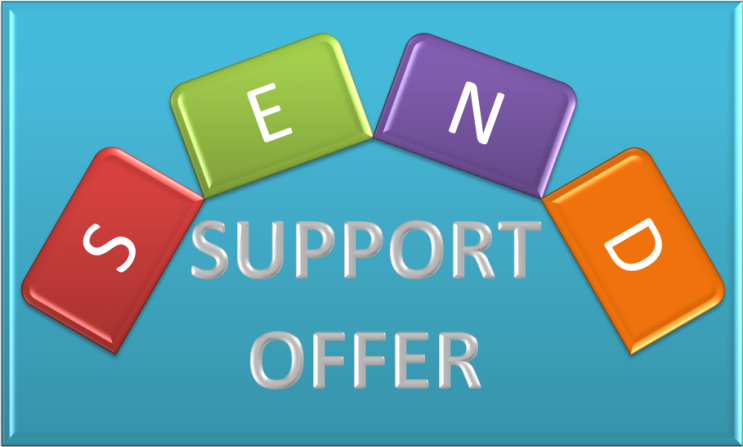 “There is nothing I cannot master with the help of the One who gives me strength”.   
Letter of St Paul to the Philippians. Ch4, v14.
1
10/4/2022
Reviewed September 2022.  Next review Jan 2023
The local offer, available from Stockton Borough Council, outlines what is available for children and young people with SEND from 0-25. This enables families to easily access the support they can expect locally.   
In addition, all schools are required to provide information to parents on how to seek additional support beyond that which is ‘normally available’ for their child. This is our school offer. 

At St Paul’s we recognise that some pupils require more support than others and will need additional help throughout their time in school. We strive to identify and remove barriers to learning to ensure all pupils are able to achieve their full potential. 
We aim to create an inclusive environment where children are nurtured and provided with a framework for living where sound relationships can be established and everyone has dignity and is valued. If there is any information that you would like to know that is not on the website then please do not hesitate to contact Mrs Peacock (DHT/SENCO).
Assess
Plan
Review
Do
Our Core Offer

Teachers are responsible for the progress of ALL pupils in their class. High quality teaching is personalised to meet every child’s need. This is the first step in supporting pupils who may have SEND (Special Educational Needs and Disabilities). 
All children are challenged to do their very best.  
 All children are taught a broad and balanced curriculum; where children require extra support, specialist resources or additional materials, these will be provided wherever possible.
  All children are known well by their class teacher, who develops strong relationships with them. 
  Children can express their views in several ways, these include speaking to a trusted adult, through the Student Council or via our Pupil Voice system.  
 We manage medical needs by working closely with parents and healthcare professionals. We listen to, and act on their advice, providing staff training when needed. 
 We run a wide range of extra curricular clubs including football, netball, multi-sports, French and Dance. 
There is also an SEN governor who has particular involvement with SEND policy and provision.
Assess – Early Identification

Identification – Your child will be identified as having SEN and/or a disability if they have significantly greater difficulty in learning than the majority of children of the same age or if they have a disability preventing or hindering the use of educational facilities provided for children of the same age within the Local Education Authority.
If from our monitoring of your child’s progress, it becomes apparent that he/she is not making expected progress then this will be discussed with along with their teacher and Mrs Peacock (DHT/SENCO). At the meeting we will begin to explore the possible barriers to learning and you will be asked how we can best support your child. 
Observations and assessments will then be carried out and, if required, input from specialist services may be sought with your permission. 
Your child may be noted as a Cause for Concern until further assessments have been carried out before being placed on our SEN Register.  
Your child will have a Support Plan created where achievable targets will be set. This will be reviewed and amended termly and shared with you as parents.  
An EHCP (Education, Health and Care Plans) will be requested when a child’s needs are deemed more complex and require the input from a range of outside agencies. This could be in the form of Educational Psychologists, Occupational Therapists or other professionals with an area of expertise, e.g. Autism.
If you are concerned about your child’s progress or that your child may have SEN and/or a disability, please contact Mrs Peacock (SENCO)  on 01642 360022.
Practical steps school will take if SEND are identified

If we think your child has Special Educational Needs then we will discuss with parents/carers what action we will take. This will obviously depend on the difficulties identified. 
This might be:
Changing the way your child is taught: e.g. giving instructions in a different way, breaking down tasks or simplifying reading books etc.
Specific teaching, where appropriate in small groups or 1.1.
Support from a teacher or teaching assistant.
Access to additional resources or equipment including visual resources.
Access to specialist Computer programs or equipment
Referral to other outside agencies (for example a health professional or an educational psychologist)
We will also place your child on the SEND register and create a Support Plan identifying their needs and how we can best support these needs. This is reviewed termly.
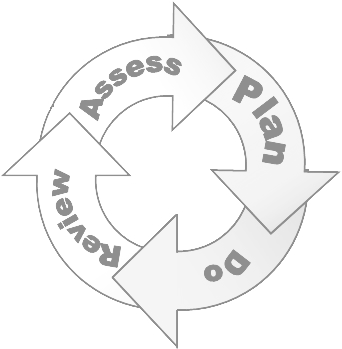 Further information:
Paula Allison is our SEND Information Advice and Support Partner. She can be contacted by e-mail SENDIASS@Stockton.go.uk  
or 01642 527158
The recognised Parent Carer Forum can be contacted on 
07985 245668  info@stocktonparentcarerforum.co.uk
Their website can be viewed here:
Stockton Parent Carer Forum
SEND Code of Practice – 
for more information  please go to 
SEND_Code_of_Practice_January_2015.pdf (publishing.service.gov.uk)
Special Educational Needs and Disabilities: A guide for parents and carers
http://www.gov.uk/government/publications/send-guide-for-parents-and-carers
 |
Stockton on Tees – Local Offer - for more information – please go to  (click on the image below)
Assess
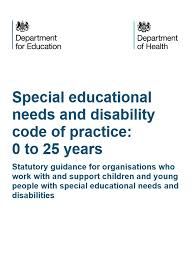 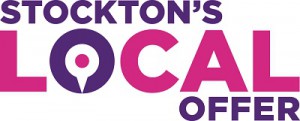 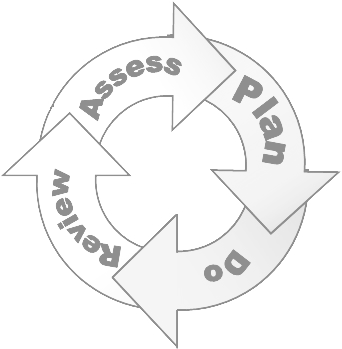 School’s complaints procedure

Any complaints with regards to SEND provision should be referred to the Head-Teacher and Governing Body following the complaints procedure established by the school. (Please see school’s complaints policy) 

Advice and support could also be obtained from our SEND Information Advice and Support Partner, Paula Allison. She can be contacted by e-mail SENDIASS@Stockton.go.uk or by phone 01642 527158

Special Educational Needs and Disability Information, Advice and Support Service (SEND IASS)

Support can be obtained from Stockton Parent Carer Forum 07985 245668
info@stocktonparentcarerforum.co.uk
Assess
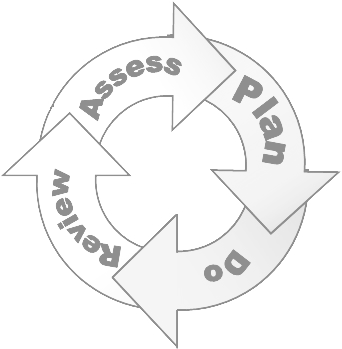 Plan -
How our school teaches and supports children with SEND

Class teachers deliver Quality First Teaching by differentiating their planning, activities and using appropriate resources to support learning to ensure individual needs are met. Lessons are exciting and engaging to support all learning styles. 
Small group or 1:1  sessions ensure children’s individual needs are met and they are able to learn confidently with a high level of support.   As well as academic support, children are offered small group interventions in social and emotional skills, occupational and sensory therapy and physical development.   The SENCO oversees the programmes monitoring the children’s progress. 
If appropriate, specialist equipment may be given to the pupil. These include the use of i-pads, writing slopes, concentration cushions, coloured overlays, pen/pencils grips, easy to use scissors, and fiddle tools.
Outside agencies including Occupational Therapy, Speech and Language Therapy, Specialist Learning Team and Educational Psychologists deliver interventions to support children within school. In addition, they can train staff on suitable intervention programmes and then oversee the progress the child makes towards their targets.
Plan
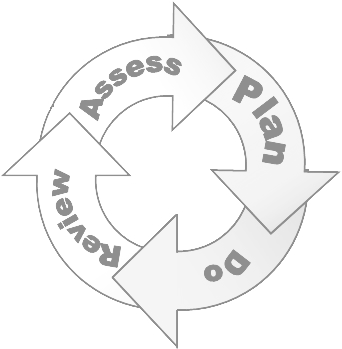 Staff  expertise in relation to SEND
The SENCO keeps up to date with current legislation 
around SEND. This is shared with staff. 
Staff are directed to appropriate training and were specifically 
encouraged to update their knowledge around mental health
awareness in preparation for the wider opening of schools during 
the Coronavirus pandemic. Staff followed a Recovery Curriculum to fully
recognise the difficulties facing many children after a period of absence from school.  
Staff are trained in 
Mental health and well-being
Dyslexia 
Dyspraxia
Autism 
ADHD
Attachment disorder 
Team Teach
De-escalation strategies 
Deaf awareness
Foetal Alcohol Spectrum Disorders (FASD)
Outside agencies deliver interventions in school, these include Speech and Language, Occupational Therapy, Specialist Learning Team and Educational Psychologists. Their skills are observed by school staff so that they can deliver the same interventions with our pupils.
Plan
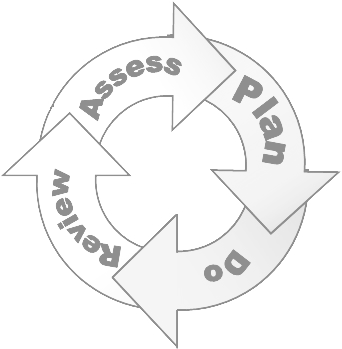 Staff expertise in relation to SEND Cont.
The school is an Enhanced Mainstream School (EMS) for the
      Local Authority to support children with Social, Emotional
      and Mental Health difficulties. The expertise of managing
      children with SEMH issues is consistent across the school. Mrs Davies
      is qualified to degree level in managing the behaviours of SEND pupils 
      and offers advice and resources for staff.    
The SENCO attends regular SEND briefings (Trust led and Local Authority)  and has completed the National Award for SENCOs (a national requirement).
The school is also recognised as an ‘Attachment Aware’ school following the SENCO’s completion of training from Brighton University.  
The SENCO is also qualified as a Mental Health First Aider following training from MHFA, England. 
The SENCO has completed the Advanced Mental Health Lead Training for Senior Leaders.  (Level 4 Certificate in Mental Health Aware Leadership (Education)).  
The school was recognised for the emphasis placed on supporting the mental health and wellbeing of staff during the Coronovirus pandemic. We achieved the Teachwell Alliance Award.    
The SENCO attends the Personal Development Network Meetings covering all aspects of mental health and wellbeing for children in schools and ensures the appropriate information is shared amongst staff.
Plan
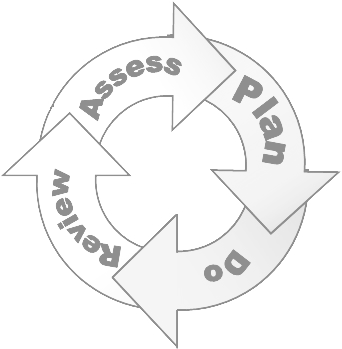 Plan – We ensure that information about a child’s SEND or EHC plan is shared and understood by 
teachers and all relevant staff who come into contact with that child


Children’s SEND information and EHCP is shared with the appropriate staff working with the child. 

Information includes
Appropriate historic information
SEND needs –primary and secondary needs
Child’s strengths and areas of difficulty
Short and long-term targets in EHCP and provision required to achieve them, including interventions, strategies and resources
Previous and current outside agency involvement
Dates of key meetings –Annual Reviews, Team around the Family meetings
Plan
Class teachers attend meetings with parents / carers to discuss progress towards targets set out in specific plans. Relevant staff attends meetings with outside agencies to discuss strategies and interventions to support a child in class.
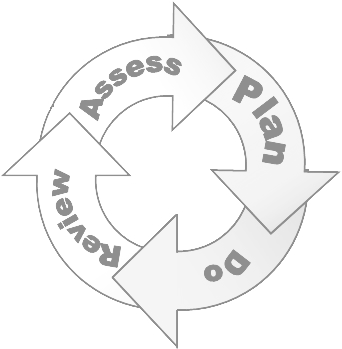 How we include parents and the child/young person 
in planning support

What role will you play in the additional provision?
Parents/Carers of children on the SEND register will be invited to 
      review meetings where the SEN Support Plan will be shared.
Your child’s SEN Support Plan will outline the support your child will receive in school and how you can best support at home.
The class teacher may suggest ways of supporting your child’s learning.
When outside agencies meet with parents / carers and staff they may offer ideas and suggestions on how to support your child at home. 

What role will your child play in the additional provision?
Your child will be encouraged to take an active part in the intervention and will know what they need to do to improve. 
Their views will be sought on how they perceive their learning has progressed.
Plan
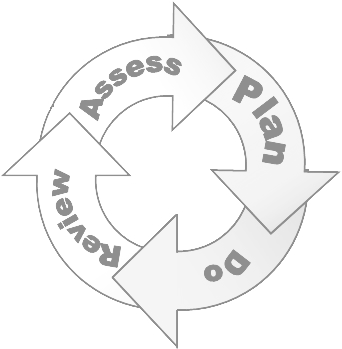 Planning for Transition

In respect of pupils with SEND, transfer procedures  must 
include effective communication to ensure appropriate
planning and provision by the receiving school. 

Children transferring to St Paul’s 
The SENCO gathers information from previous nursery / school and talks to parents / carers of children joining the school. A gradual transition may be organised by the SENCO. 
Children transferring to a new school or secondary school
The SENCO follows the Local Authority’s Transition process and holds meetings with the SENCO of the receiving school. The discussion involves the following:
Primary and secondary needs
Strengths and difficulties 
Strategies used and support currently in place
Outside agency involvement
Assessment –class teacher and outside agency
Proposed ongoing support needed 
For some children, those with HNF or an EHCP, an enhanced transition plan may be created.  This outlines the support needed to ensure a smooth transition and may involve additional visits to the setting and meeting of staff.
Plan
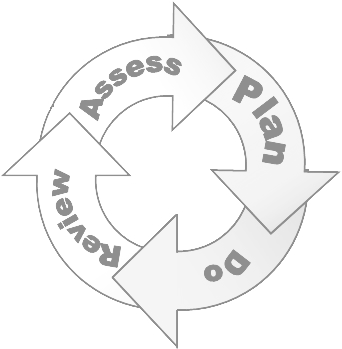 Planning for specific areas of need
Communication and Interaction
Cognition and Learning
Plan
Social, Emotional and Mental Health
Physical/ Sensory
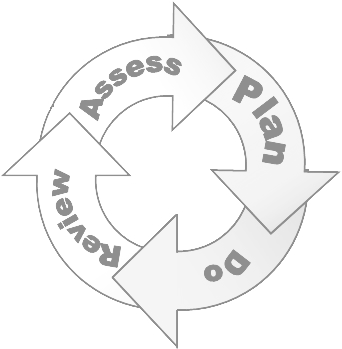 Communication and Interaction
Curriculum is adapted to ensure it is accessible to the needs of the
      child/young person
Short, clear instructions/simple vocabulary/broken down tasks
Frequent repetition and reinforcement. 
An awareness to use the child’s name to engage and interact. 
The most appropriate seating in the classroom to access the board and adult support 
Access to small group and/or individualised interventions to develop skills in communication, interaction,  emotional awareness, self care, flexible thinking
Speech and Language Therapy monitored by school staff to learn strategies. 
Enhanced access to visual approaches – use of visual time-table and now and next cards.
Opportunities to express feelings or communicate with adults using visual prompts.  
Access to low stimulus area within and outside of the classroom
Flexible approaches to timetable and modifications to lunch/break times where needed
Enhanced access to additional aids
Access to technology (use of classroom computers, laptops / tablets) 
Explicit teaching of generalising skills from one context to another
Careful planning of transitions – enhanced plan for key stage changes
Mentoring and/or buddy system
BLAST (EYFS)
Access to Mabel our wellbeing dog to help encourage good listening and interactions with others. She encourages responsibility and good social skills.
Plan
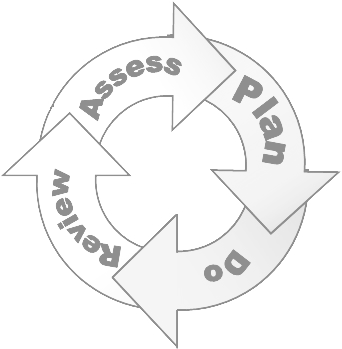 Curriculum is adapted to adapted to ensure it is accessible
      to the needs of the child/young person
Short, clear instructions/simple vocabulary/broken down tasks
Frequent repetition and reinforcement. 
The most appropriate seating in the classroom to access the board and adult support 
A range of teaching activities/methods to suit different learning styles
Regular, individually focused intervention – Maths, reading, spelling, comprehension. 
Practical aids for learning e.g. table squares, time/number lines, pictures, photos, accessible reading material suited to age, Numicon, coloured overlays, individual copies of texts, spellcheckers.  
Appropriate interventions to support learning; Read Write Inc (phonic development), Numicon (practical Maths apparatus), Better Reading Scheme, Reading Eggs,  PhonicsPlay, Times-tables Rockstars, specific apps for i-pad use.   Games to promote recall/memory.
Access to Mabel, our wellbeing dog to stimulate memory, problem solving and game-playing skills. She also provides an audience for story-telling.
Cognition and Learning
Plan
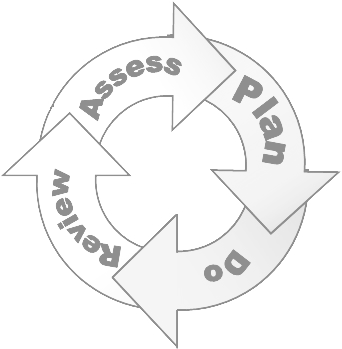 Social, Emotional and Mental 
Health Difficulties
The expertise of staff in our Enhanced Mainstream
      Provision with qualifications in SEMH.
Access to time out/individual work area inside and outside 
     of the classroom
A key adult and team around the child to develop positive relationships 
      with and to share successes
The use of The Thrive Approach, for individuals or groups to address emotional needs.  
Individualised rewards system appropriate to sensitivities of the child
Access to Mabel, our wellbeing dog. This is known to support children’s self-esteem, develop compassion for others and reduce anxiety. They can also support children who may be suffering from loss or bereavement. 
Access to counselling services – CAHMS / Alliance Psychology Service 
Increased access to additional adults in the classroom
Alternative curriculum opportunities
Opportunities to develop health and well-being through PSHE  
Interventions to develop social skills; Thrive, Lego Therapy, Theraplay, social games.
A range of practical resources to focus attention and develop memory.
Visual timetables and other visual resources to offer reliability and reassurance. (expressing emotions)
A well-structured lunchtime routine to promote positive play and interactions including a range of activities to suit all needs.
Plan
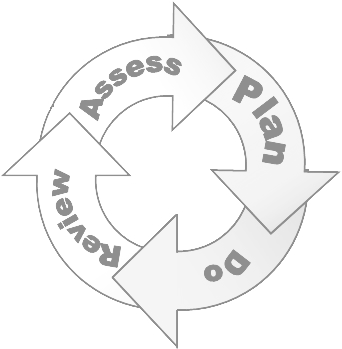 Sensory and/or Physical Needs
Appropriate practical resources to support full integration in lessons 
      and the classroom environment (specialist seating, hearing aids)
Modifications to lessons to ensure full engagement e.g. alternative recording devices, modified PE curriculum
The use of Thrive activities linked to programmes of support for individual children. 
Sensory equipment to meet individual children’s needs; ear-defenders, weighted blankets/toys, wobble cushions, fiddle tools, chew tools, therapy balls, trampolines.   
An awareness of child’s sensory overload; fears/triggers.  
Access to calm space to alleviate over-stimulation in busy environment. 
Access to support for personal care, intimate care plans where needed. 
The services of Future Steps, Occupational Therapy, as part of our EMS provision, to provide individualised programmes of support for specific children needing therapeutic support. The programmes are delivered by our specialist TA’s. 
Interaction with Mabel, our wellbeing dog helps to reduce blood pressure, provide tactile stimulation, assist with pain management and give motivation to walk and move.  
Individual resources (use of ICT) 
Additional support provided for out of school activities.
Plan
Do - What additional facilities does our school have to support children/young people?

We have skilful and dedicated staff who have the progress, development and wellbeing of our children at the heart of everything they do. 
Lessons are accessible for all learners, including those with SEND, with a repertoire of strategies to meet all pupil’s needs. 
The school has access to a wide range of professionals and outside agencies that we can contact for further support and advice. We would always discuss this with parents/carers before a referral is made.  
The school is an Enhanced Mainstream School, meaning there is an additional provision funded by the LA to support children with Social, Emotional and Mental Health issues including attachment difficulties.   Our whole school benefits from the expertise we have in this area. 
We have a school wellbeing dog, Mabel, who provides support to our children, 
     in a therapeutic way as well as motivating them across the school day.    
We have access to:Speech and language therapists
Occupational Health therapistsEducational PsychologistsThe expertise of staff in our Enhanced Provision Social CareLooked After Children workers 
Cognitive Behaviour Therapists
Health Professionals
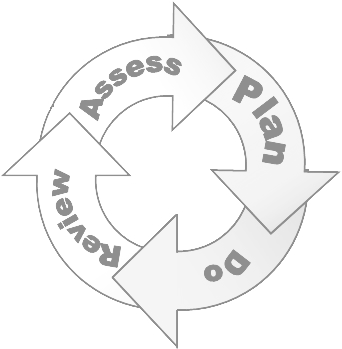 Do
Accessibility
How we ensure all pupils can participate in the school’s curriculum, facilities and wider services offered by the school.

The school is accessible to all children, parents/carers and visitors with:
A disabled toilet facility
Disabled parking 
Access ramp
Single floor site

St Paul’s School is a fully inclusive school where all children have the opportunity to take part in a wide range of extra-curricular activities. This enables them to learn new skills, improve existing skills and have the opportunity to mix socially with different children. 
We have a range of different clubs including, netball, football, art, French
Forrest School and  dance. All children regardless of need, have access
to extra-curricular activities including off-site visits and residential
trips. School will offer the adjustments needed to ensure all 
children can participate in such events.
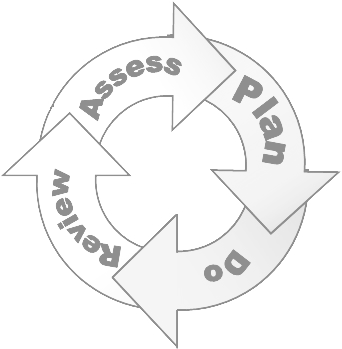 Do
Accessibility
Specific curriculum adjustments that are made for children/young people with SEND

At St. Paul’s we have a duty to ensure that any child with SEND are identified, assessed and supported throughout their time in school and that their progress is regularly evaluated and monitored within the classroom. They have full entitlement to all aspects of the National Curriculum and we ensure that we enable these children to progress. 

A range of reasonable adjustments are made depending on the need of the child. These are identified in the four primary areas of need above (Plan)

Children’s specific support arrangements and adaptations as well as their targets, current progress and views are recorded on their individual Support Plan.

Resources are provided to support specific needs; ie dyslexic
learners, visual resources for pupils with ASD; electronic devices 
and sensory equipment. 
Staff are provided with appropriate training to ensure they 
understand the needs of their pupils and to how to use any specific 
equipment and resources.
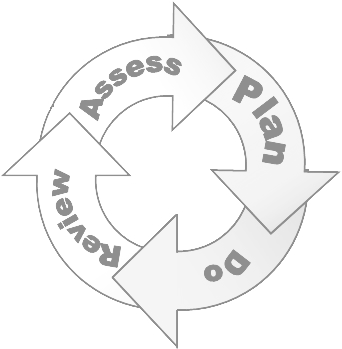 Do
Do - Delivering specific intervention programmes

Every teacher is responsible and accountable for all pupils in their class wherever or with whoever the pupils are working

Teachers assess all children and then plan work accordingly.
Lesson objectives are adapted to ensure the learning outcomes are still the same. Any adaptation in place should be carefully thought out to enable them to get to the same end knowledge.
Separate interventions and support out of the classroom are also planned and assessed by the teacher. All interventions are monitored closely to ensure progress is made.
Additional work may be carried out in a small group or 1.1 with the 
     class teacher or a teaching assistant.
At St Paul’s we have several teaching assistants who are highly 
     trained in a variety of interventions such as: 
	Reading Eggs, Better Reading, Numicon, Read Write Inc,
	Toe – by – Toe, Socially Speaking, 5 Minute Box,
	Talk Boost, Phonics Play, Lego Therapy, Theraplay, 
	calming and regulating, de-escalation strategies.
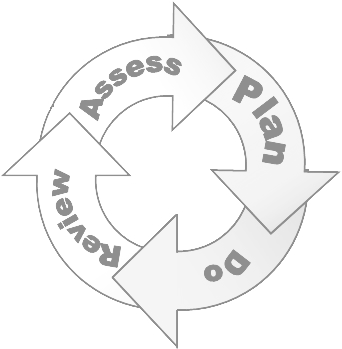 Do
Do - Adjustments that are made to secure access to activities such as trips and visits, enrichment activities. 
How parents/carers can contact school to discuss specific adaptations 

All reasonable adjustments are made so that all children are included in schools visits and enrichment activities. 

When planning a trip out of school all parents/carers of children taking part in the off-site activity will be provided with all appropriate information about the intended visit. Parents or carers must give their permission before a child can be involved in any off-site activities.

If your child has SEND (including any medical conditions) you can discuss the school visit with your child’s class teacher or the SENCO. A Risk Assessment appropriate to the specific needs of the child may be completed.  The additional support needed will be discussed so that parents/carer can be assured their child’s needs will be met during the activity.
How our school encourages parent/ careers to become involved in the additional provision


The class teacher may suggest ways of supporting your child’s learning.
Parents  / Carers of children on the SEND register will be encouraged to meet and discuss the progress of their child. Support Plans are reviewed termly. 
When an EHCP is in place, annual review meetings are held and when needed, interim reviews. 
Multi-agency meetings are held termly, when the support for a family is referred to the Early Help team.  
Additional support and advice can be sought from Alliance Psychological service who offer a package of support to our pupils and parents.  
When outside agencies meet with parents / carers and staff they may offer ideas and suggestions on how to support your child at home, as well as  providing recommendations for class teachers to implement to best meet the child’s needs.
How we provide First Aid when needed 







All staff are trained to provide First Aid including emergency and paediatric first aid.
Staff are trained in the administration of Epi-pens and have attended training by the school nurse service to raise awareness of asthma.
Staff also complete allocated training sessions from iHASCO on a range of medical conditions including asthma and diabetes.  
We have a comprehensive policy covering the administration of
medicines in school.
Children who have more severe medical conditions have detailed care plans which are devised in consultation with parents, school staff and medical professionals.
Review - How often do we review progress of our SEND children/young people?

SEND children’s progress is reviewed termly in line with the school’s assessment process. Their Support Plan is reviewed and updated. This is discussed with parents and targets and next steps are agreed jointly. 

Each term, teachers meet with the Senior leadership team to discuss all childrens’ progress.

The SENCO monitors the progress that SEND children are making, including a brief overview of the child’s strengths, barriers and next steps.

If it is felt additional support is needed in meeting the needs of your child, further advice will be obtained from the Local Authority. This could involve requesting additional funding to provide additional adult support to deliver a specific intervention or to access a particular resource. This is allocated as High Needs Funding and is applied for in consultation with teacher, parents and the child.
How we assess and evaluate the provision we have arranged for your child (effectiveness, outcomes, progress)

Children on the SEN register have their own individual Support Plan.






                                                                        




Their needs are identified and a plan put in place to achieve these. If an intervention is needed the children are assessed before it begins. They are monitored throughout the process. At the end of the programme children are re assessed to look at the progress they have made. 
The effectiveness of the programme is discussed with the class teacher and SENCO and if required a further programme is implemented.
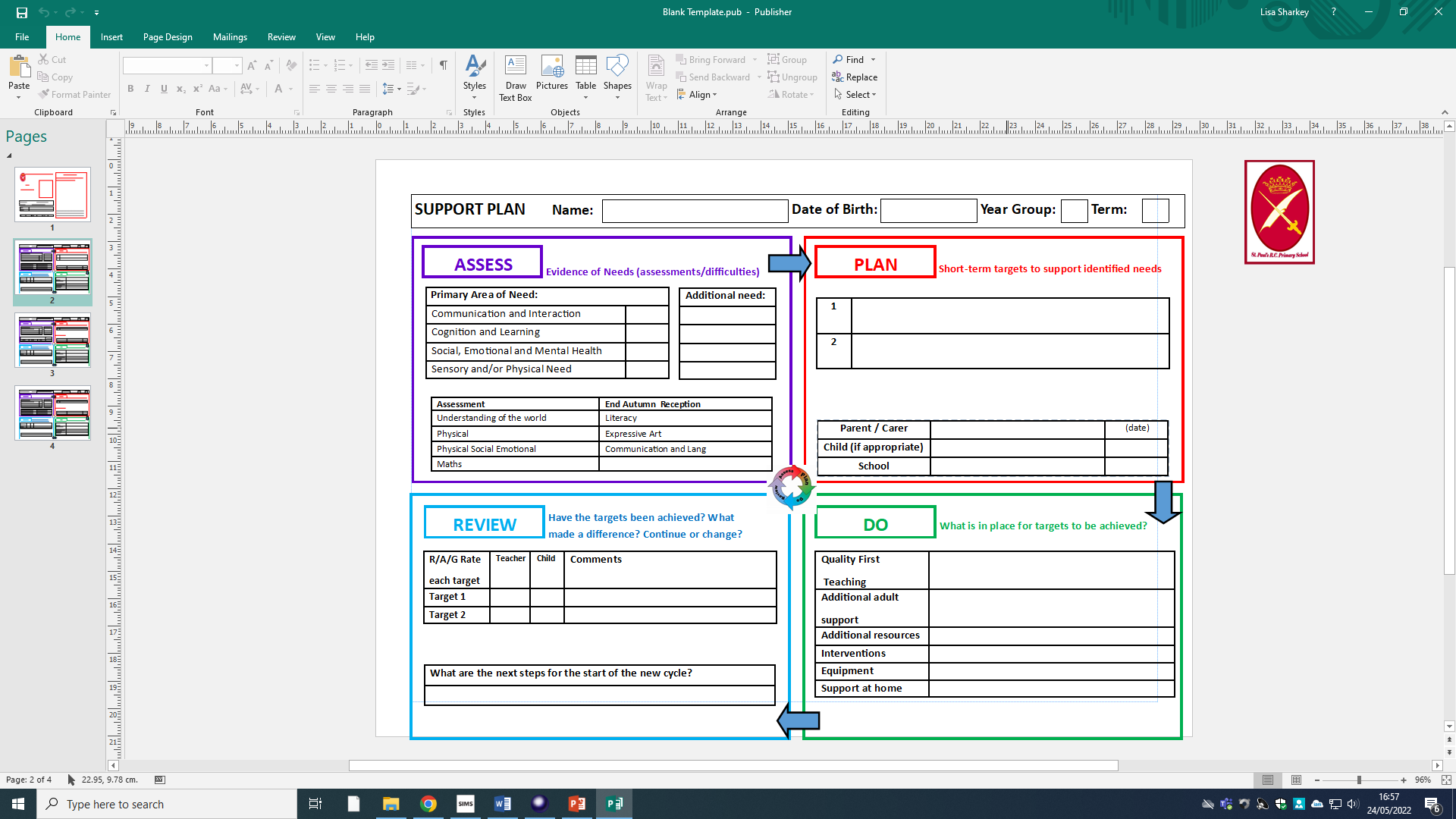 How we involve children/young people in reviewing their provision

Any additional support provided for children is reviewed regularly. Children are asked to provide their views through discussions with the class teacher / teaching assistant. They are asked to complete ‘Your Views Count’ booklet, on a half-termly basis which provides the SENCO with the voice of the child and how they view their progress and support in school.
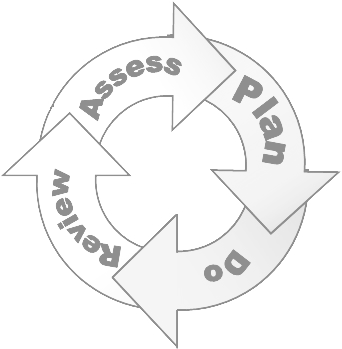 Review
How we involve parents/carers in the review of provision

Parents will be kept informed about their child’s progress. 
If your child is on school SEND register – you will be invited to discuss their progress with their class teacher and/or SENCO at least termly.
Parent’s views are gathered in preparation for the annual review of an EHCP and also to support a new application or renewal of High Needs Funding from the Local Authority.  
Parents are also invited to team around the family meetings with outside professionals. You are also welcome to speak with the SENCO at any time by contacting school;
 Mrs ML Peacock 01642 360022.
Review
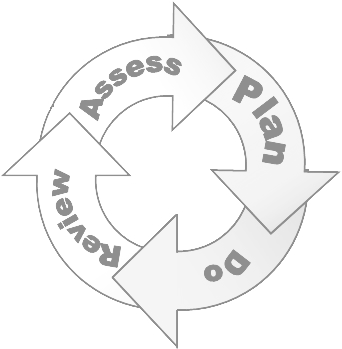 The role of the Governing Body

The Governing Body challenges the school and its members to secure necessary provision for any pupil identified as having special educational needs. They ask probing questions to ensure all teachers are aware of the importance of providing for these children and to ensure that funds and resources are used effectively.

The Governing Body has decided that children with special educational needs will be admitted to the school in line with the school’s agreed admissions policy.

The Governing Body reviews this policy annually and considers any amendments in light of the annual review findings. The Head teacher reports the outcome of the review to the full governing body.
		The SENCO reports to the Governing Body on a termly basis and meets        			regularly with the SEND Governor.
Review
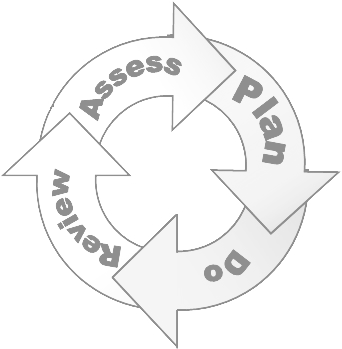 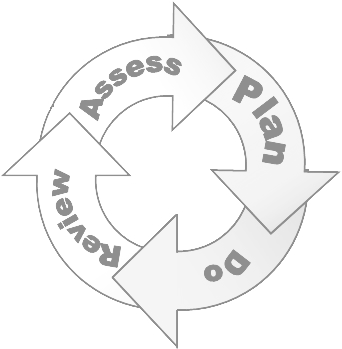 Further information:
Paula Allison is our SEND Information Advice and Support Partner. She can be contacted by e-mail SENDIASS@Stockton.go.uk  
or 01642 527158
The recognised Parent Carer Forum can be contacted on 
07985 245668  info@stocktonparentcarerforum.co.uk

SEND Code of Practice – 
for more information  please go to 
SEND_Code_of_Practice_January_2015.pdf (publishing.service.gov.uk)

Special Educational Needs and Disabilities: A guide for parents and carers
http://www.gov.uk/government/publications/send-guide-for-parents-and-carers
 
Stockton on Tees – Local Offer - for more information – please go to  (click on the image below)
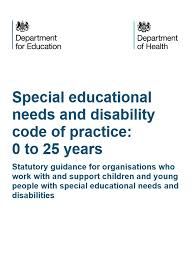 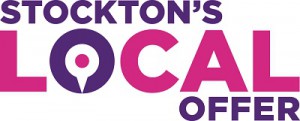 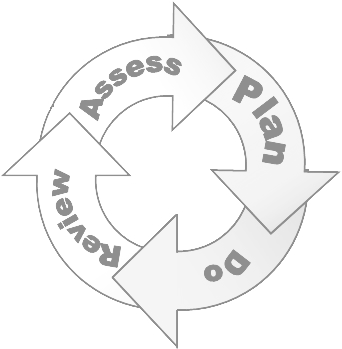 School’s complaints procedure

Any complaints with regards to SEND provision should be referred to the Head-Teacher and Governing Body following the complaints procedure established by the school. (Please see school’s complaints policy) 

Advice and support could also be obtained from our SEND Information Advice and Support Partner, Paula Allison. She can be contacted by e-mail SENDIASS@Stockton.go.uk or by phone 01642 527158

Support can be obtained from Stockton Parent Carer Forum 07985 245668
info@stocktonparentcarerforum.co.uk
Assess
Plan
Review
Do